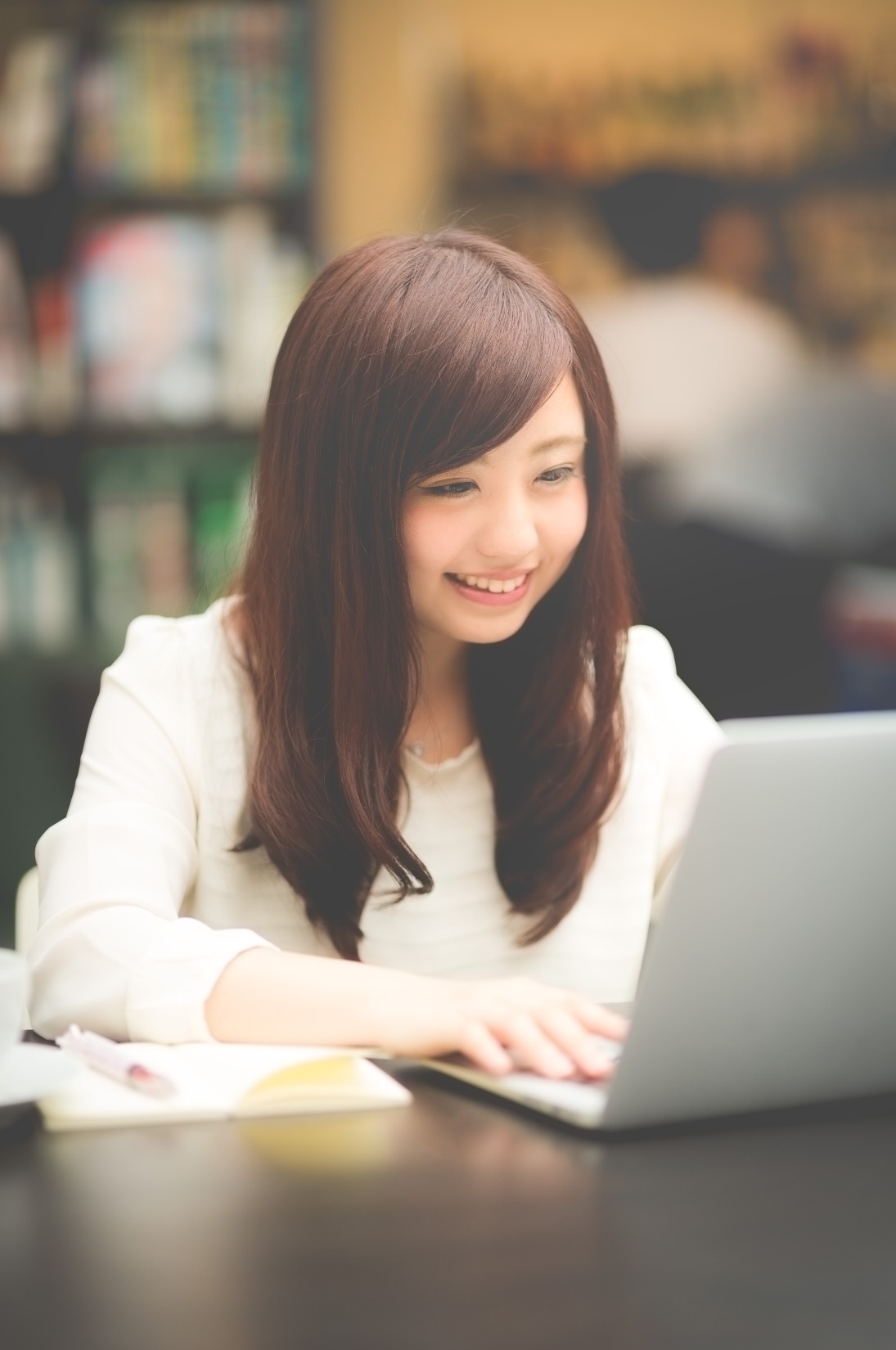 将来役に立つ
保険
のお仕事
●高時給で稼げる
●交通費別途支給
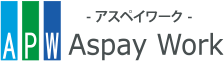 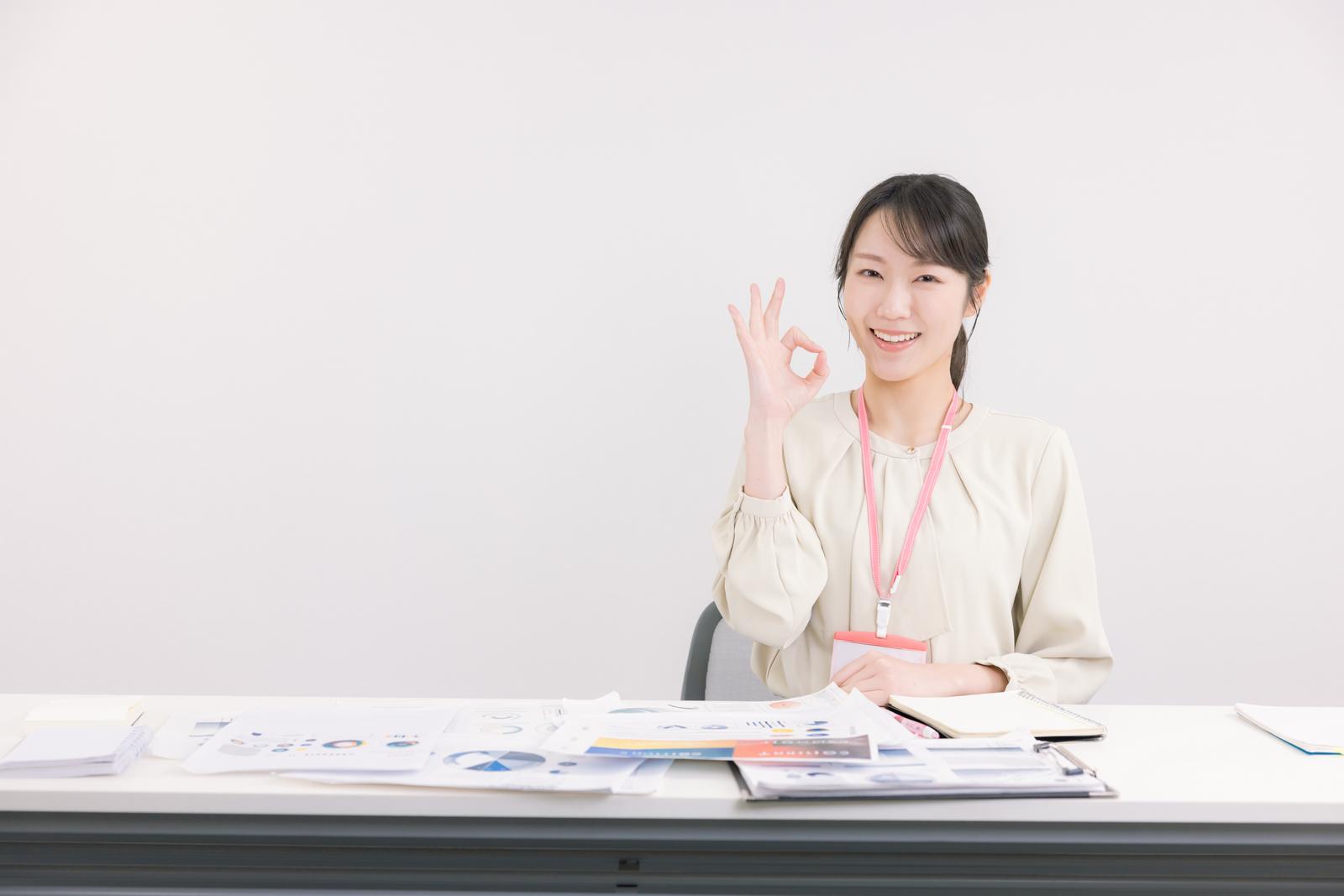 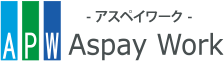 未経験
Ｏ
Ｋ
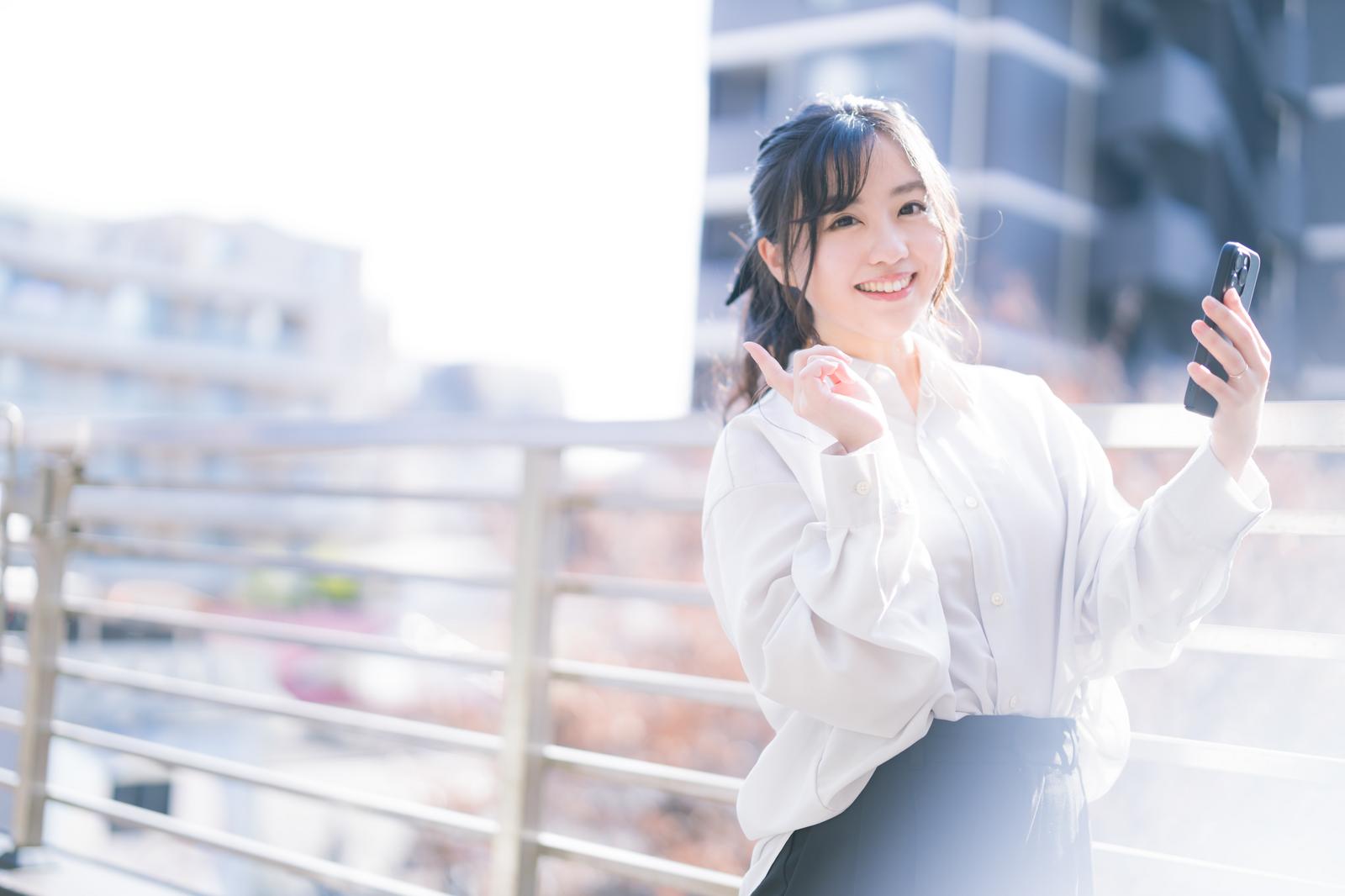 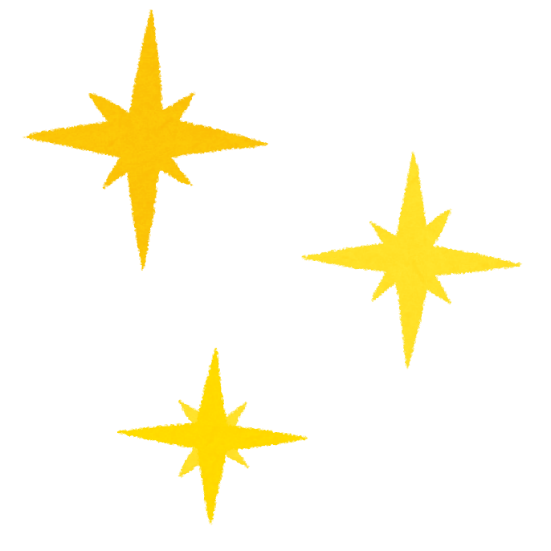 経験者
歓迎
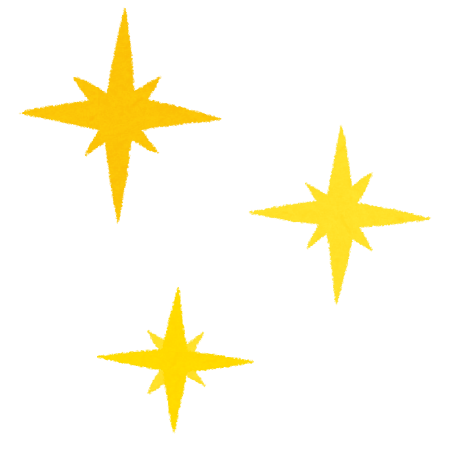 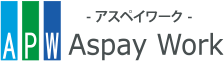 地域限定正社員
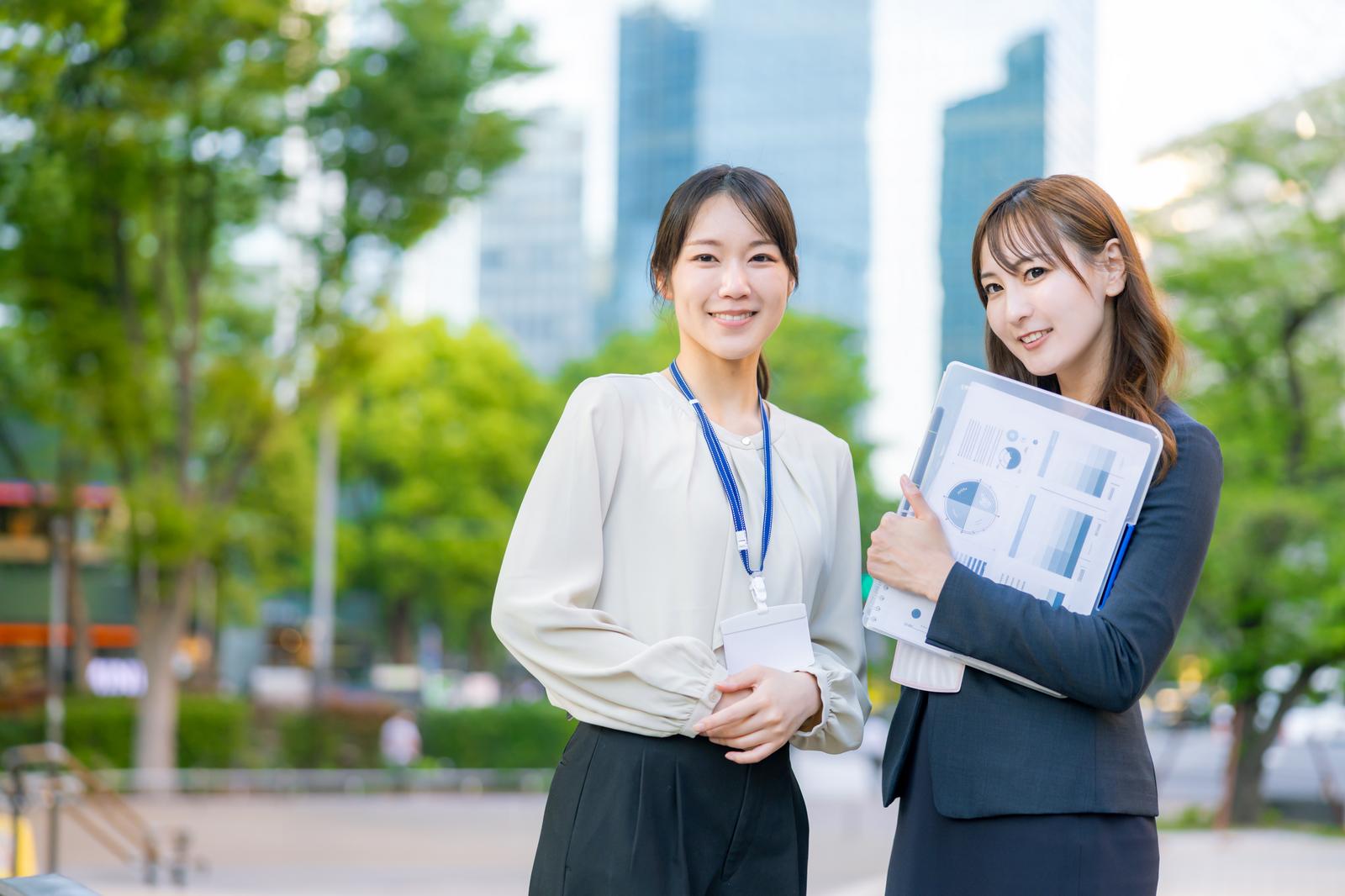 月給20万以上
交通費支給
長期安定
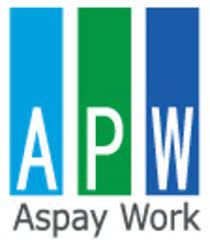 レンタカー
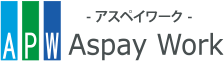 予約受付
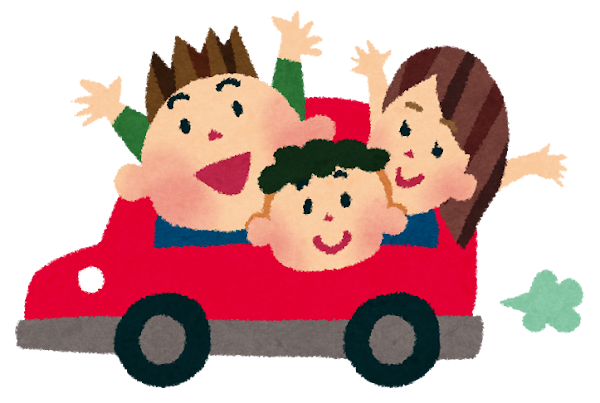 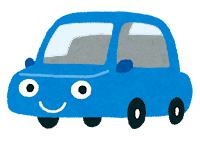 高時給1240円
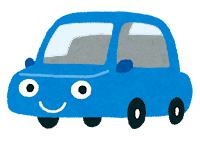 天神駅チカ
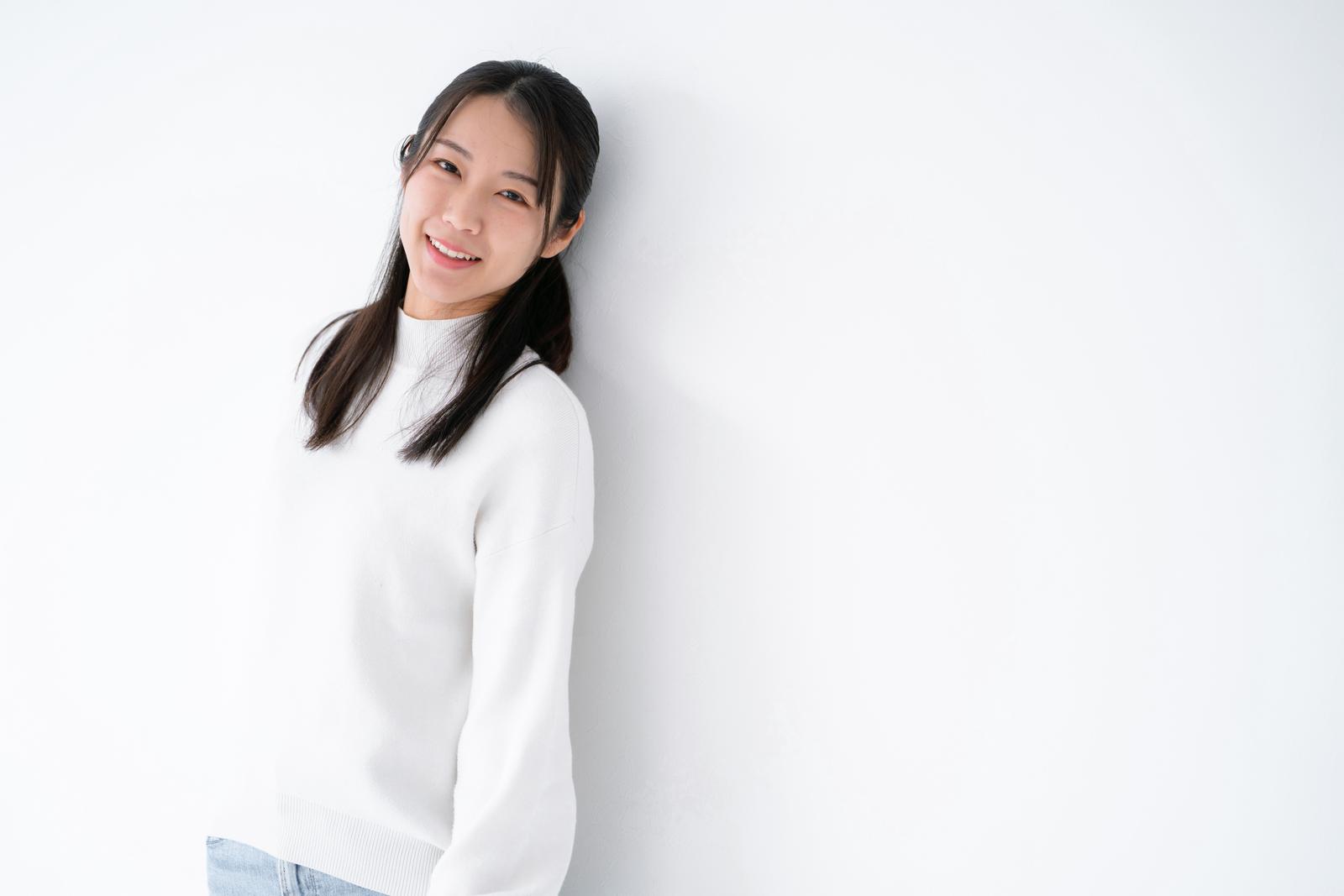 土
日
SUN
SAT
休み
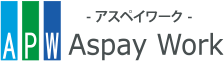 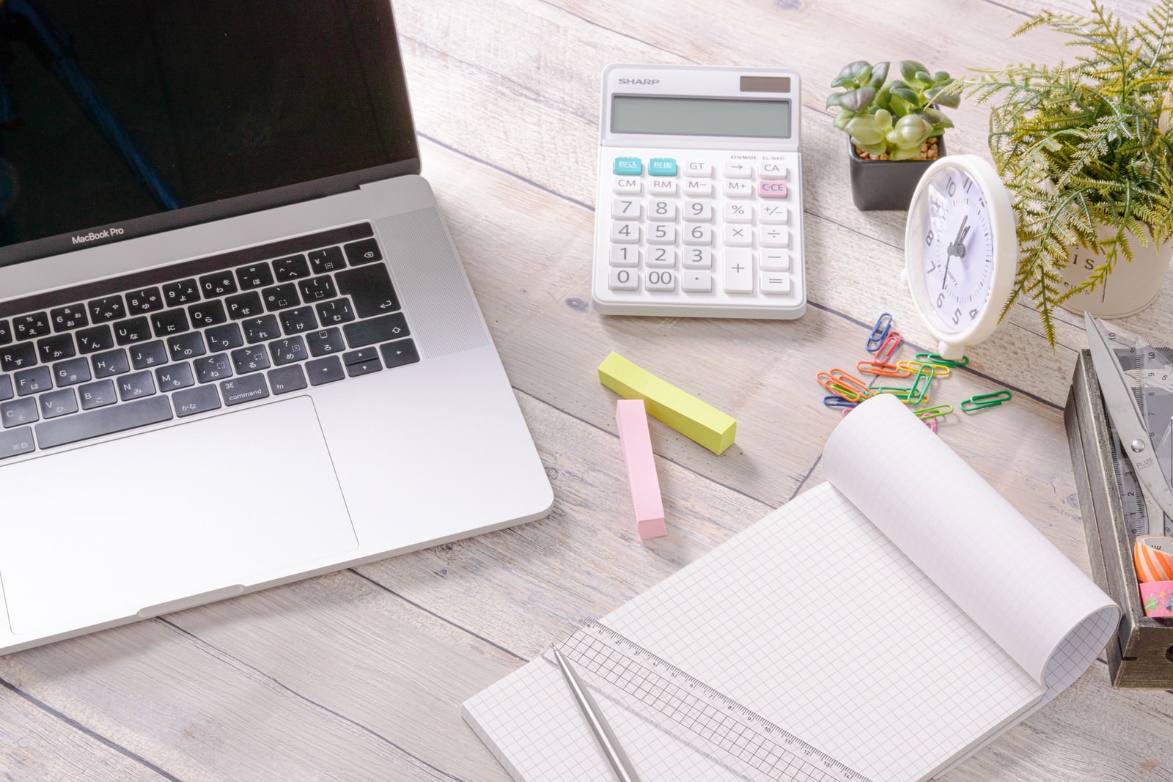 ＼事務／
～土日祝休み★交通費支給～
婦
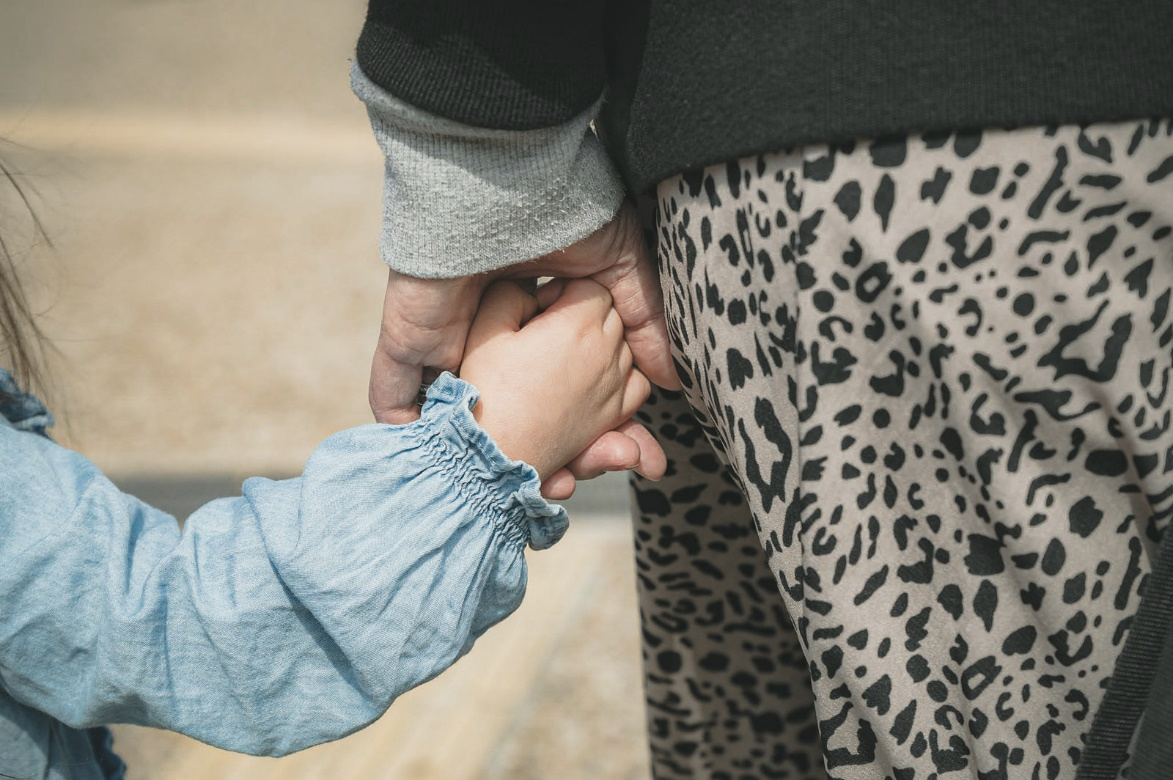 婦
(夫)
主
(夫)
主
中
中
活
活
躍
躍
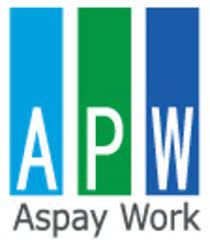 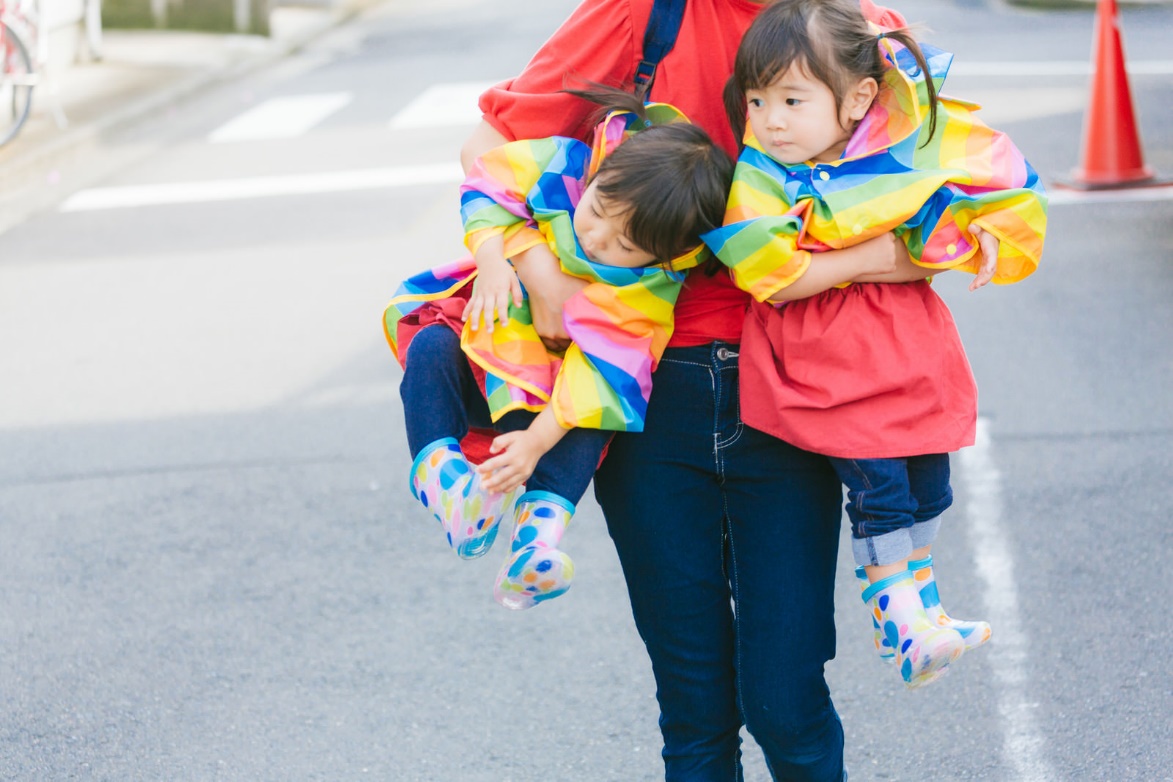 お仕事
頑張ってね😊
＋*⌒★★⌒*＋*⌒★★⌒*＋*⌒★★⌒*＋*⌒★ ＋*⌒★
＋*⌒★ ＋*⌒★★⌒*＋*⌒★★⌒*＋*⌒★★⌒*＋*⌒★
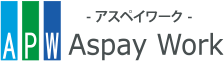 ＼扶養内勤務／
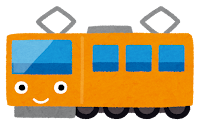 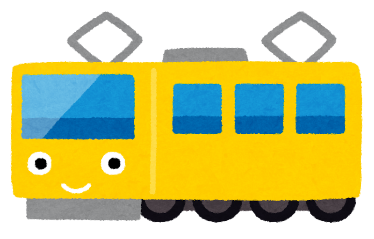 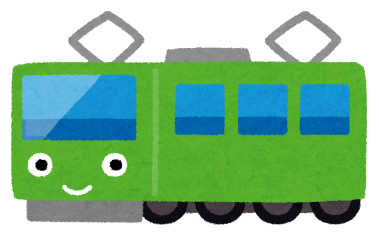 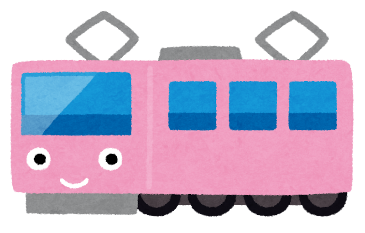 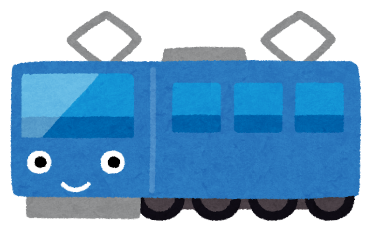 交通費
手当支給
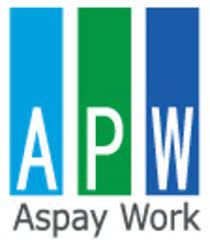 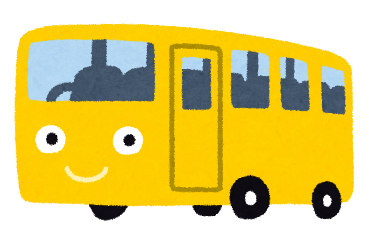 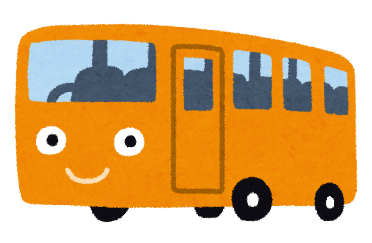 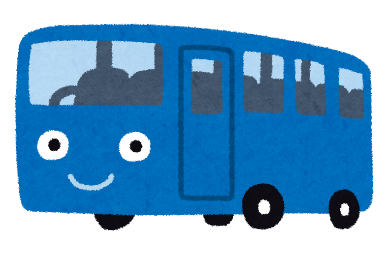 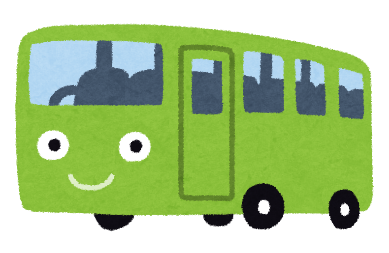 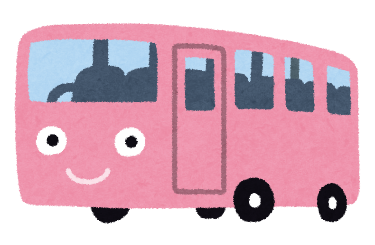 呉服町駅チカ
週3日～
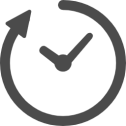 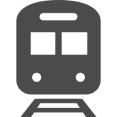 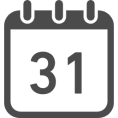 3時間～
日払いOK
1120円
時給
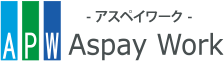 ＼　高時給　／
海近くの
オフィスで
事務のお仕事
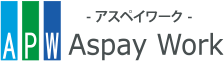 6月START
時給1300円
+
交通費分手当
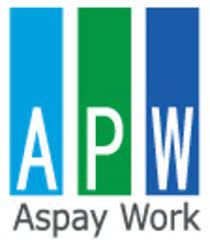 ★短期★
時給1380円
+
交通費分手当

[土日祝休み]
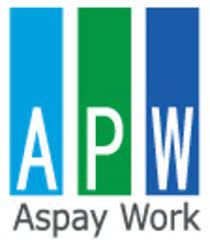 7月START
時給1300円
+
交通費分手当
 

in百道
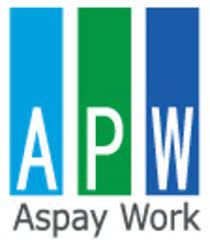 ツ
ガ
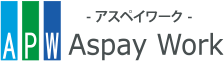 ッ
リ
稼
げ
る
時給
日払い
1200
円以上
OK
未経験
ツ
ガ
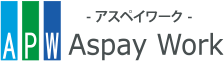 ッ
リ
稼
げ
る
SV
経験者
時給
1500
歓迎
円
≪紹介予定派遣≫
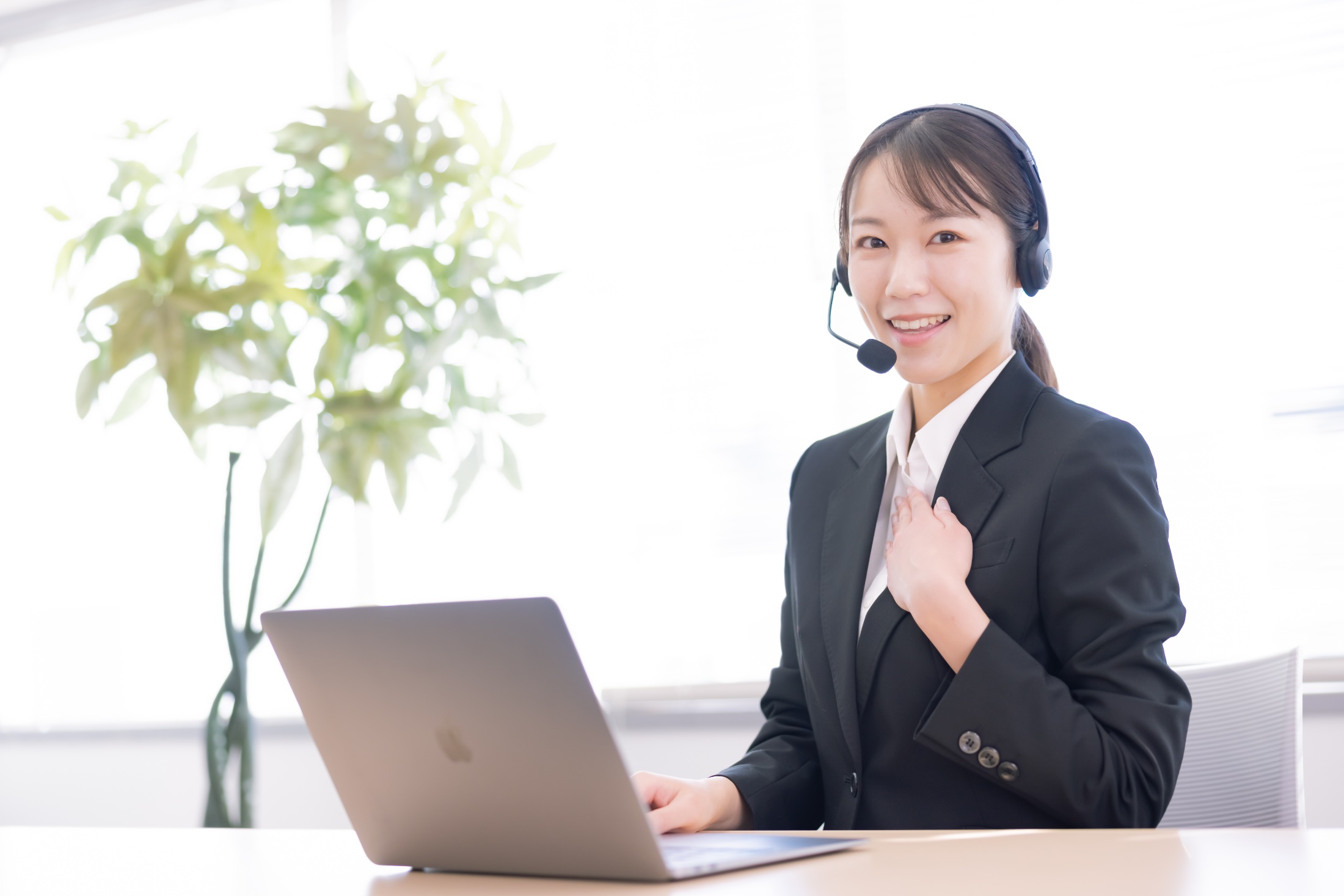